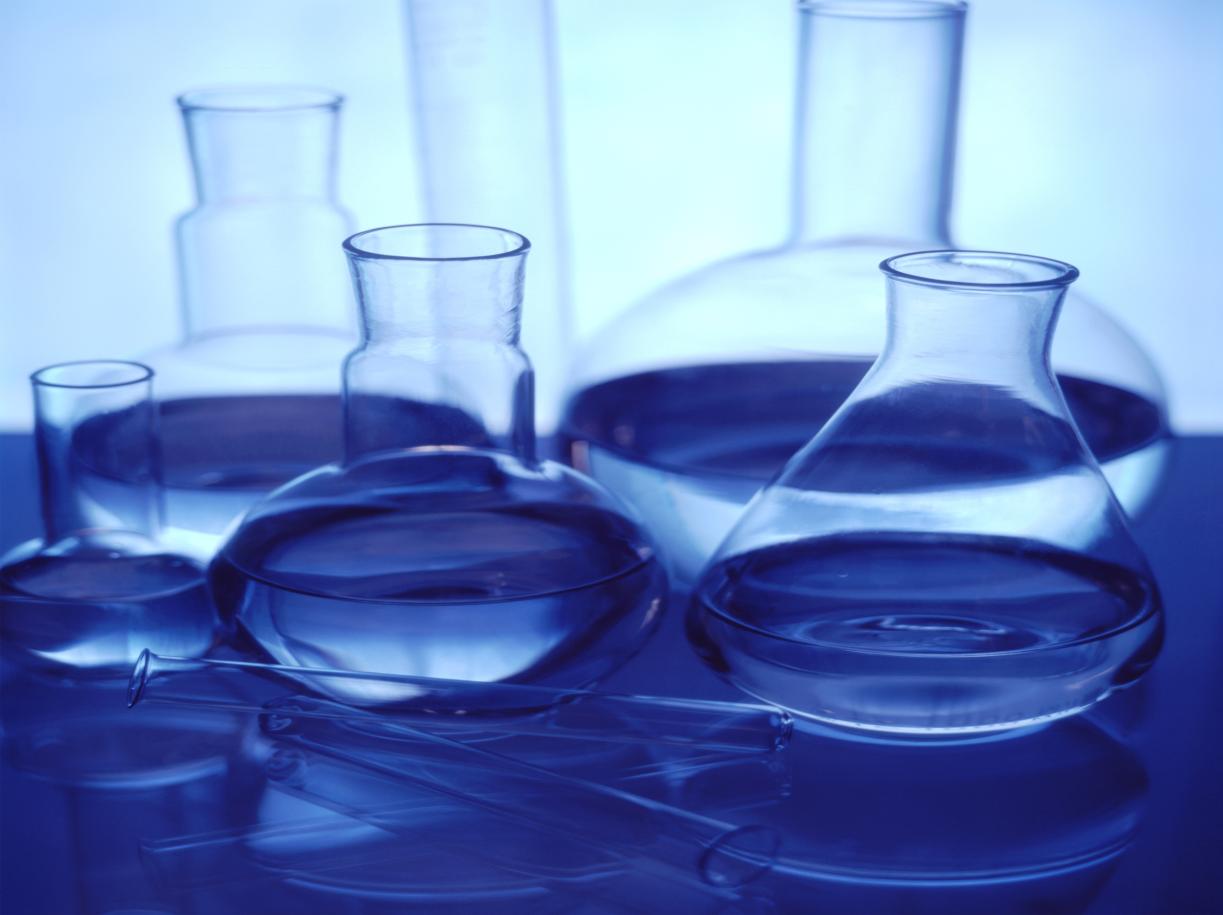 ДИФФУЗИЯ В ГАЗАХ,ЖИДКОСТЯХ И ТВЁРДЫХ ТЕЛАХ
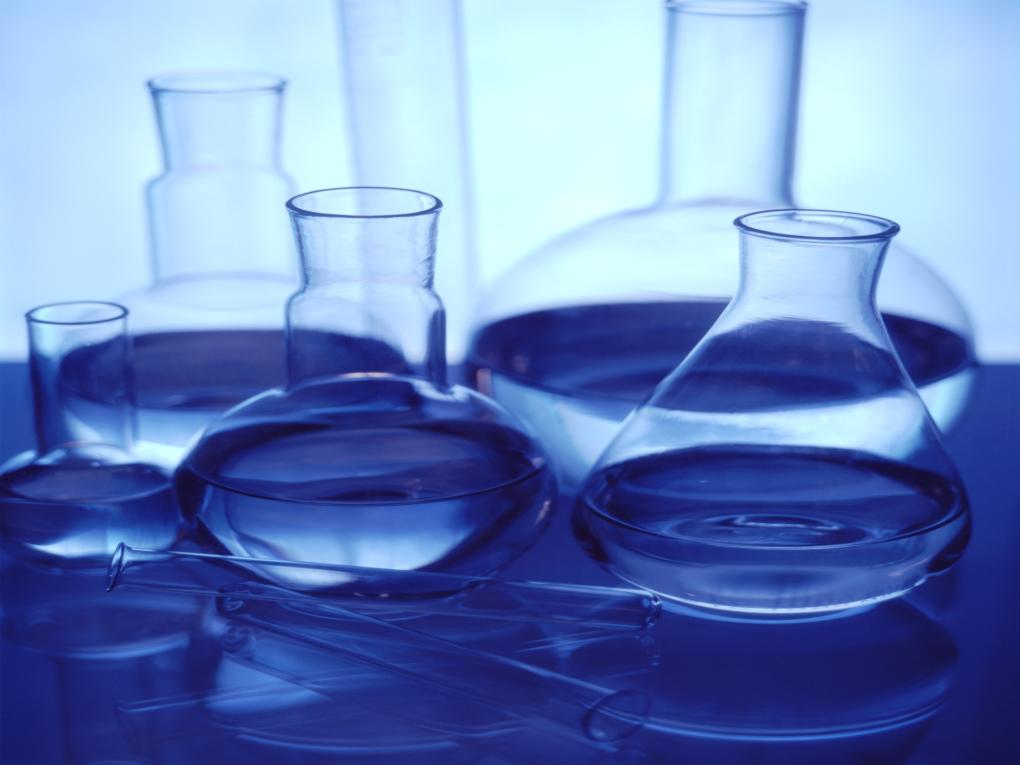 Диффузия-это явление, при котором происходит взаимное проникновение молекул одного вещества между 
молекулами другого.
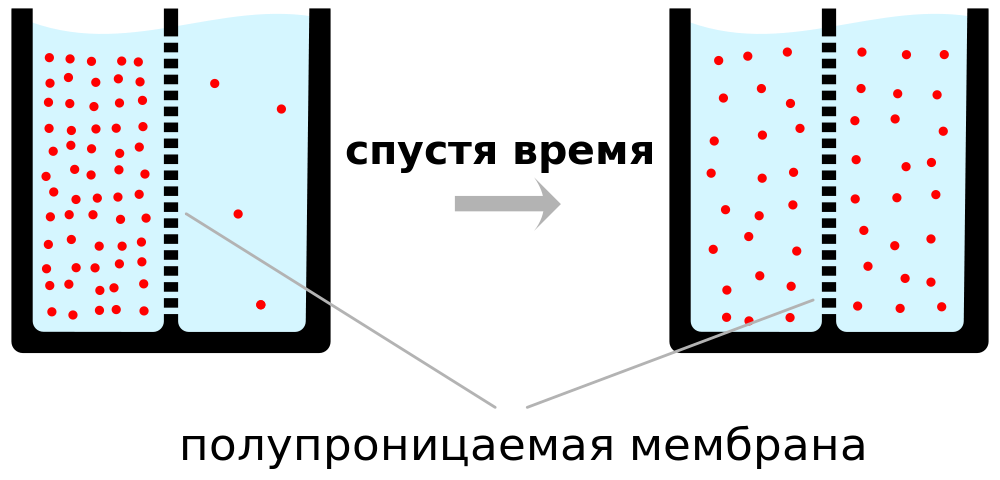 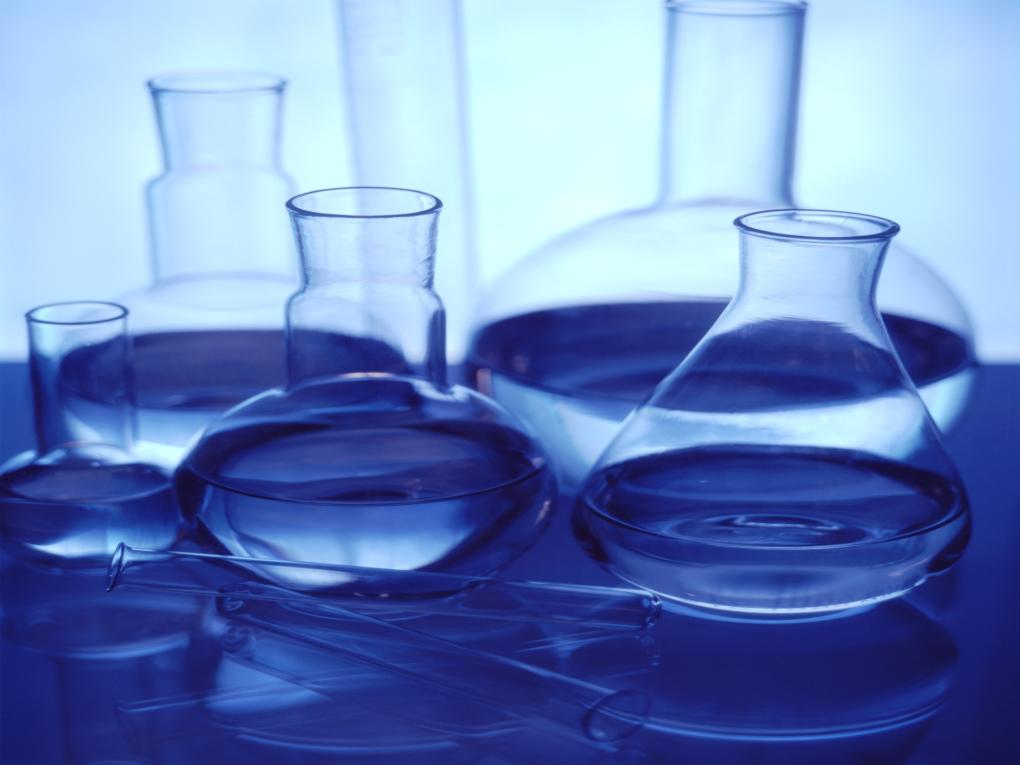 Диффузия имеет место в газах, жидкостях  и твёрдых телах, причём передвигаться  могут , как находящиеся в них частицы посторонних веществ, так и собственные частицы. 
Диффузия осуществляется 
благодаря их броуновскому движению .
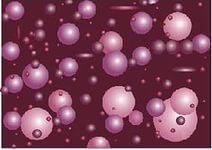 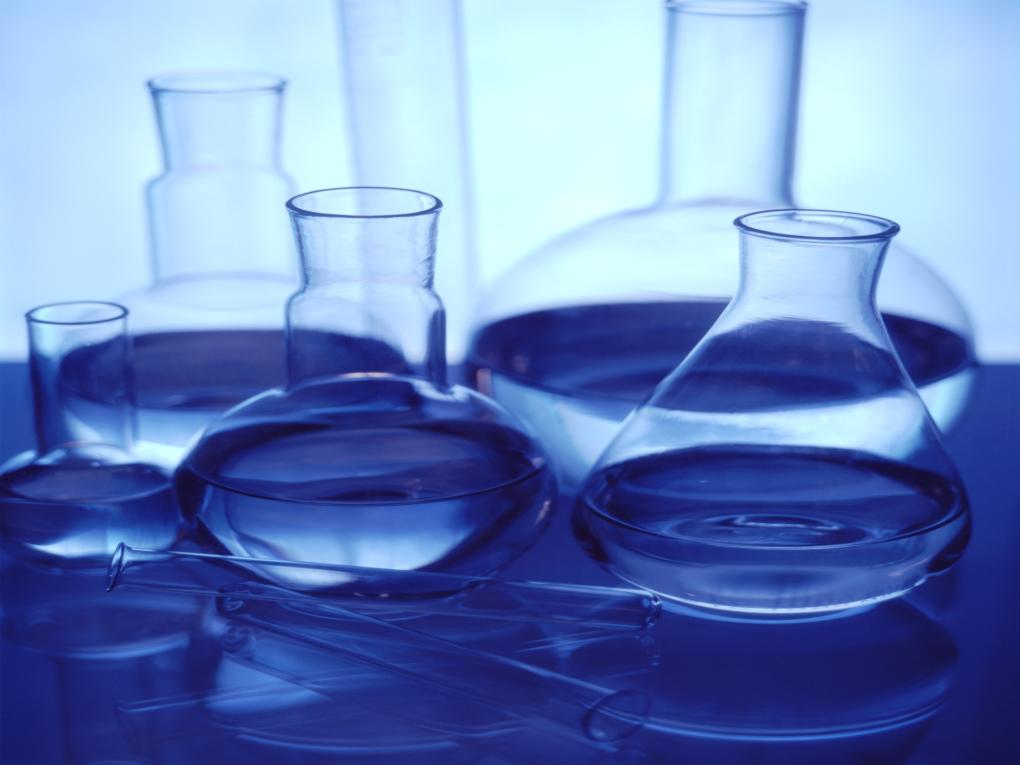 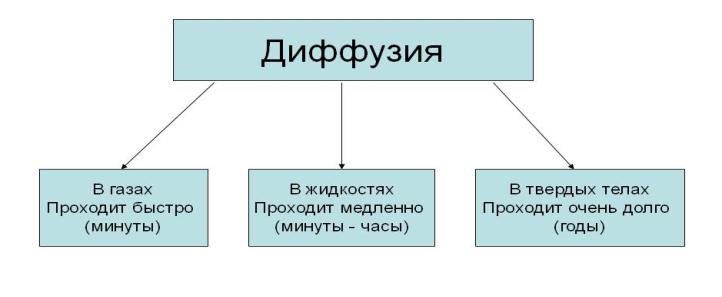 Траектория движения каждой частицы газа представляет собой ломаную линию, при столкновениях частицы меняют направление и скорость своего движения.
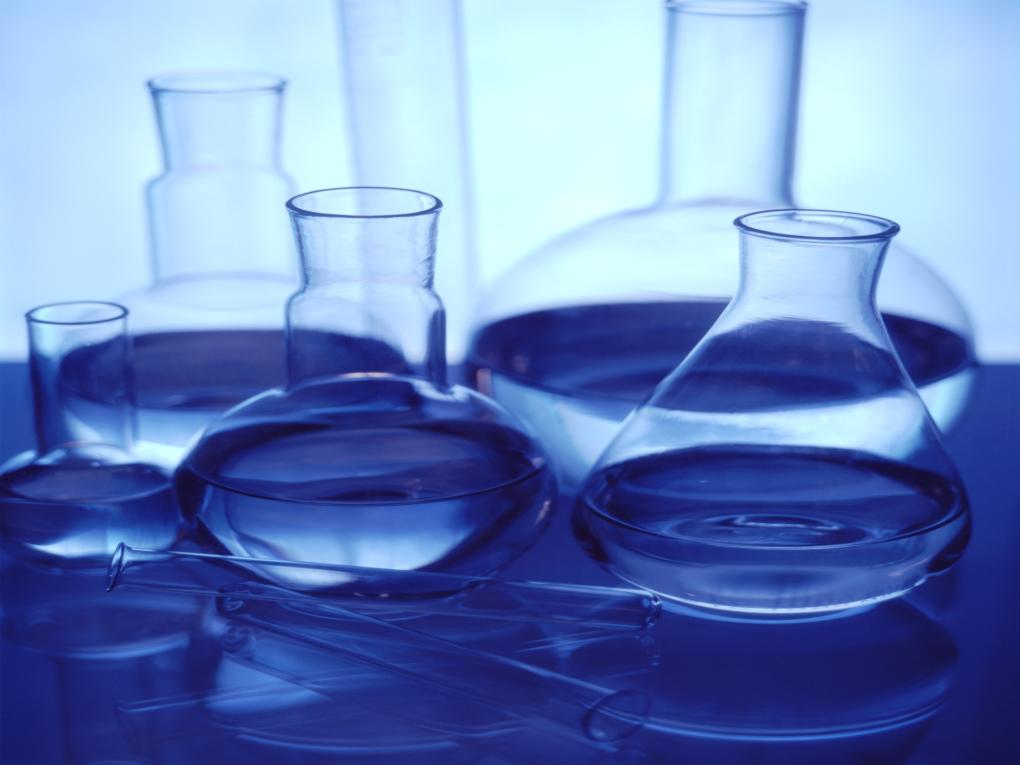 Процесс диффузии ускоряется с повышением температуры. Это происходит потому , что с повышением температуры увеличивается скорость движения молекул.
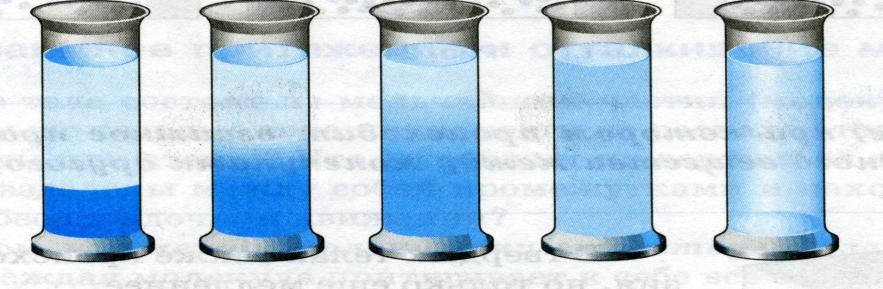 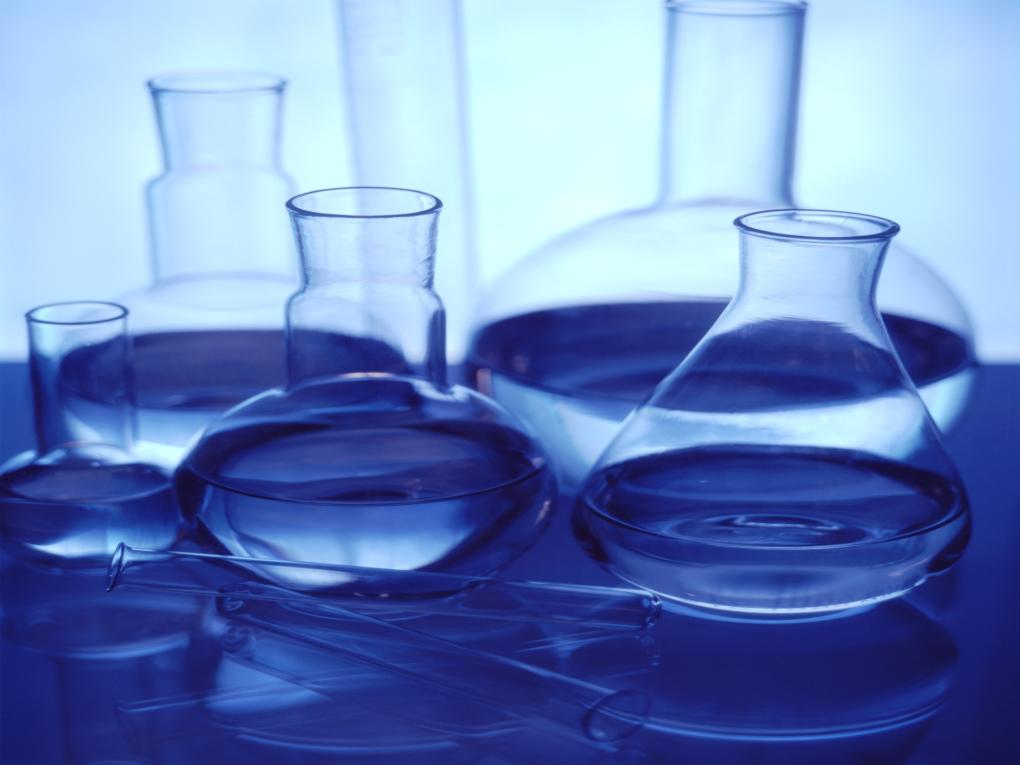 Явление диффузии играет большую роль в природе. Благодаря диффузии атмосферный воздух имеет однородный состав вблизи поверхности Земли, она способствует нормальному питанию растений.
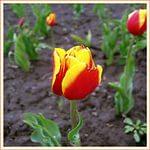 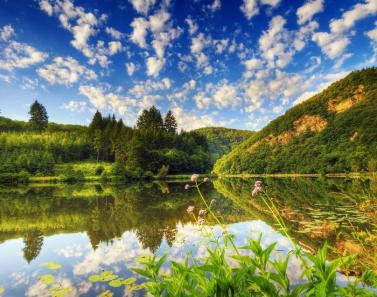